사용자 설명서
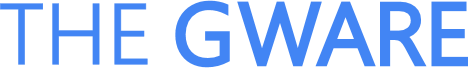 [설문]
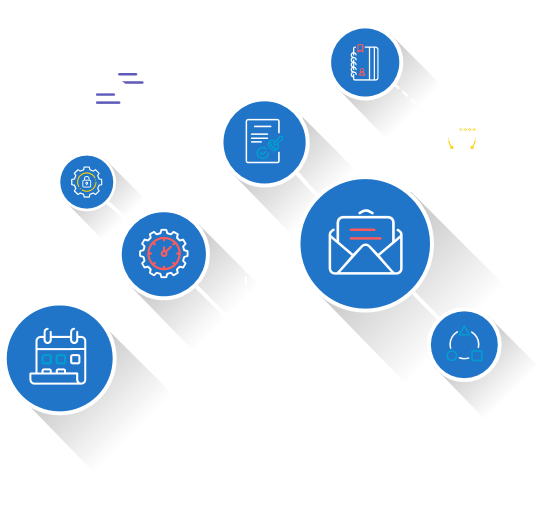 1
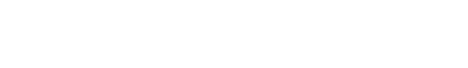 개요
사내에서 설문을 통하여 조사를 하거나 통계 자료를 관리할 수 있습니다.
설문작성을 클릭하면 질문을 추가하여 설문을 작성할 수 있습니다. 
   - 설문작성을 할 때 ‘ 무기명 참여, 결과공개, 참여대상을 선택하여 나타낼 수 있습니다.
   - 상태는 ‘진행, 보류, 종료  ‘등을 의미하는데, 여기서 ‘상태’ 는 그 설문의 참여 여부를 의미합니다.
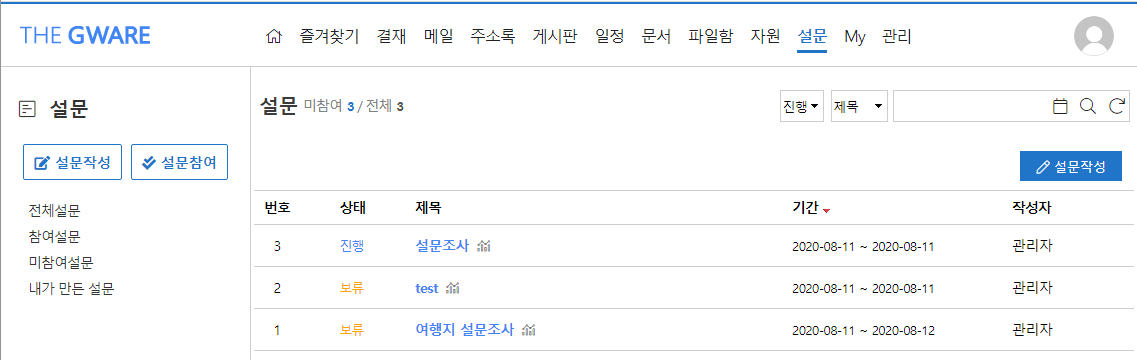 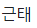 설문작성
사내의 설문을 등록합니다.
   - 단, 제목을 작성한 후 저장을 해야 질문 추가를 할 수 있습니다.
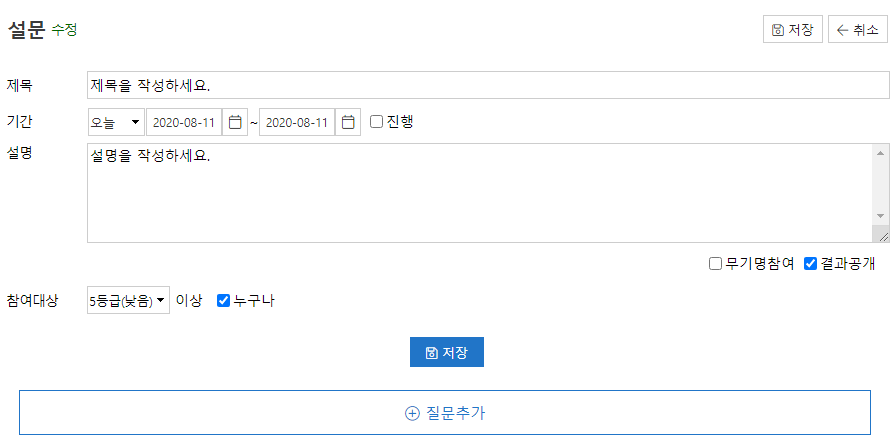 1)
2)
3)
4)
5)
제목
제목을 입력합니다. 
기간
설문 등록 일자를 지정합니다. 
설명
설문에 대한 설명을 입력합니다. 
참여대상
설문은 추가할 때 ‘관리자등급, 1,2,3,4,5 등급, 손님등급’(누구나)으로 공개여부를 설정할 수 있습니다. 
   - 무기명 참여, 결과공개도 지정할 수 있습니다.
질문추가
설문할 질문과 보기를 추가하는 기능입니다. 복수선택도 가능합니다.
설문작성
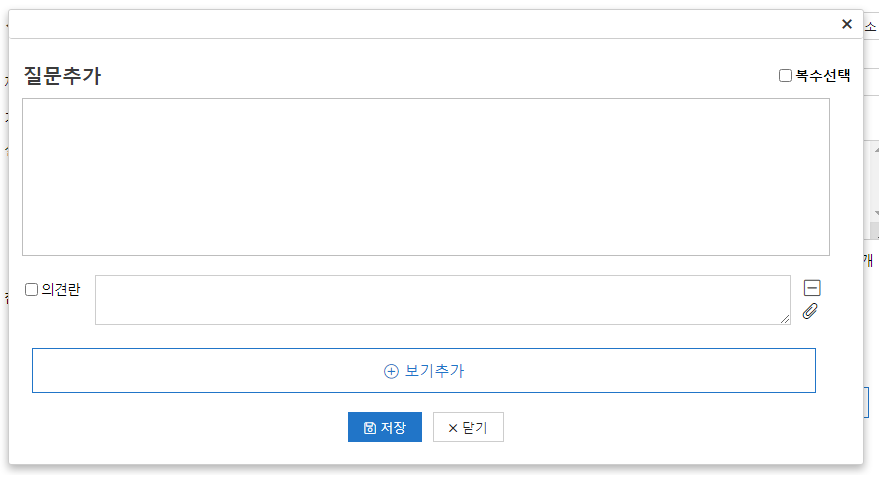 6)
7)
질문추가
질문 내용을 입력합니다. 
의견란
보기를 추가하여 내용을 입력합니다.
설문조회
등록된 설문을 조회 합니다.
   -                    해당 버튼을 통해 등록된 설문에 대하여 수정 / 삭제가 가능 합니다
         (수정/삭제는 설문 등록자외 지정된 설문 관리자만 가능 합니다.)
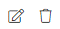 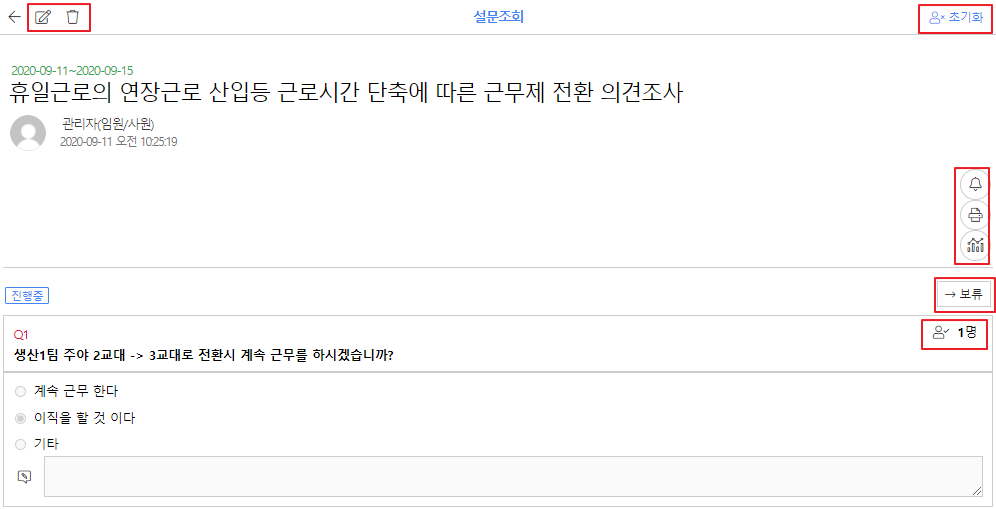 :  설문 참여자를 모두 초기화 하고 참여이력과 의견을 모두 삭제하는 기능 입니다.
       :  설문을 참여하지 않은 대상자에게 참여요청을 보냅니다.
        : 설문을 인쇄 합니다.
       :  설문 질문에 대한 결과를 모든 사용자에게  제공합니다. (단, 무기명과 결과조회 옵션 적용시 조회 불가)
              : 등록된 설문의 진행상태를 보류로 변경합니다. 상태가 보류로 변경된 설문은 다시 
                                 버튼을 통해 보류된 설문을 진행 상태로 변경 할 수 있습니다.
             :  등록된 설문의 질문에 대한 참여자를 조회 할 수 있습니다.
                     (단, 잘문에 대한 참여자 조회는 설문작성자와 설문 관리자만 조회 가능 합니다.)
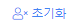 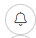 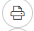 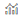 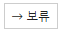 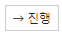 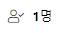 전체설문
전체 설문들을 제공합니다.
   - 아래에서 제공되는 상태/제목/기간/작성자를 간단하게 제공합니다.
   - 상태는 ‘진행, 보류, 종료(완료)로 나타냅니다.
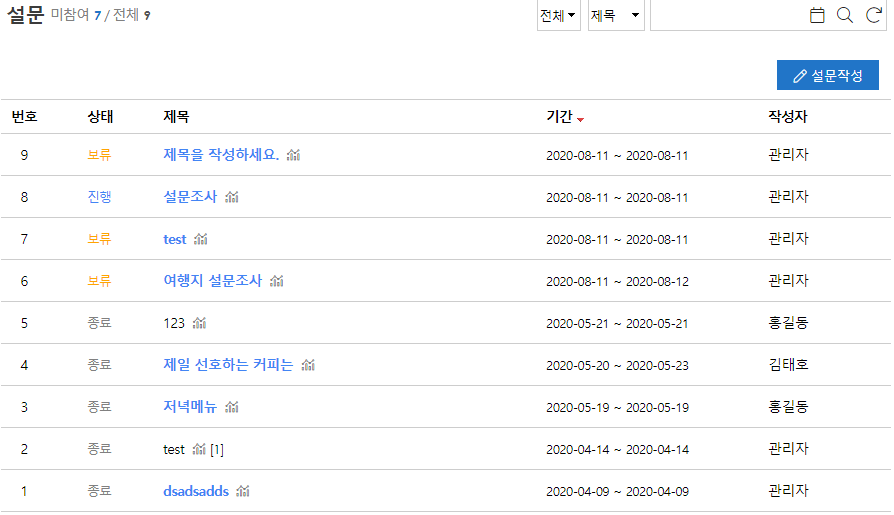 : 그래프의 형태로 조회가 가능합니다.
      : 의견이 달려있음을 나타내며 숫자는 개수를 뜻합니다.
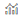 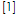 참여설문
자신이 참여했던 설문들을 제공합니다.
   - 아래에서 제공되는 상태/제목/기간/작성자를 간단하게 제공합니다.
   - 상태는 ‘진행, 보류, 종료(완료)로 나타냅니다.
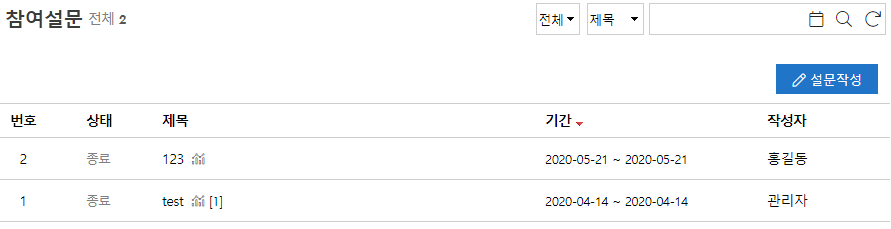 미참여 설문
자신이 참여하지 않았던 설문들을 제공합니다.
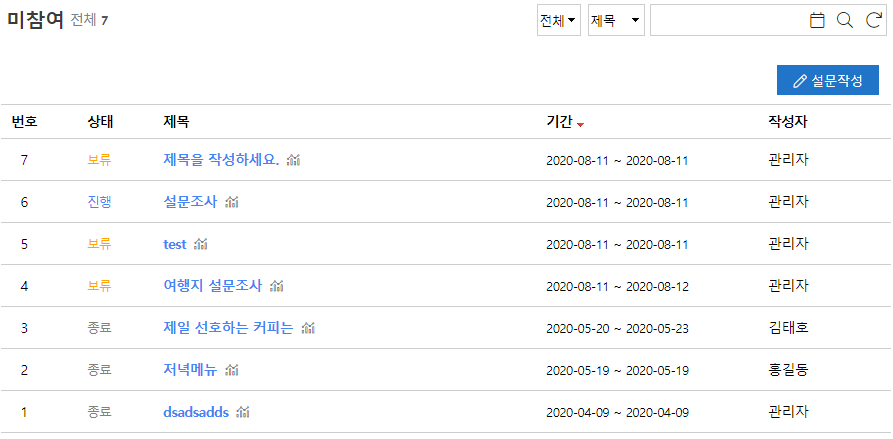 내가 만든 설문
내가 만든 설문들을 제공합니다.
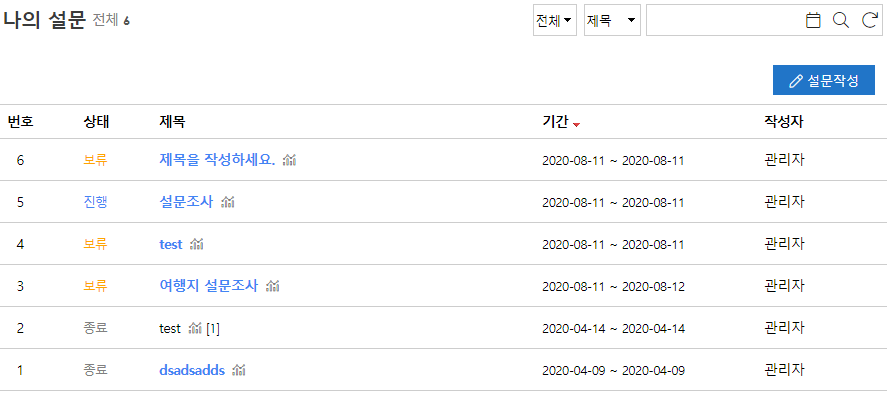